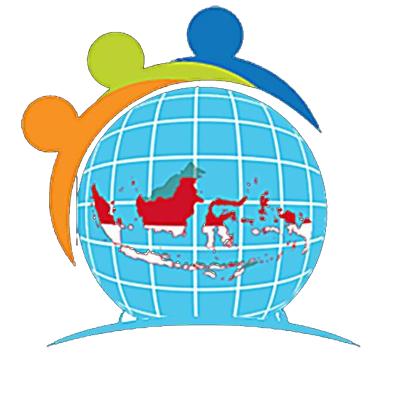 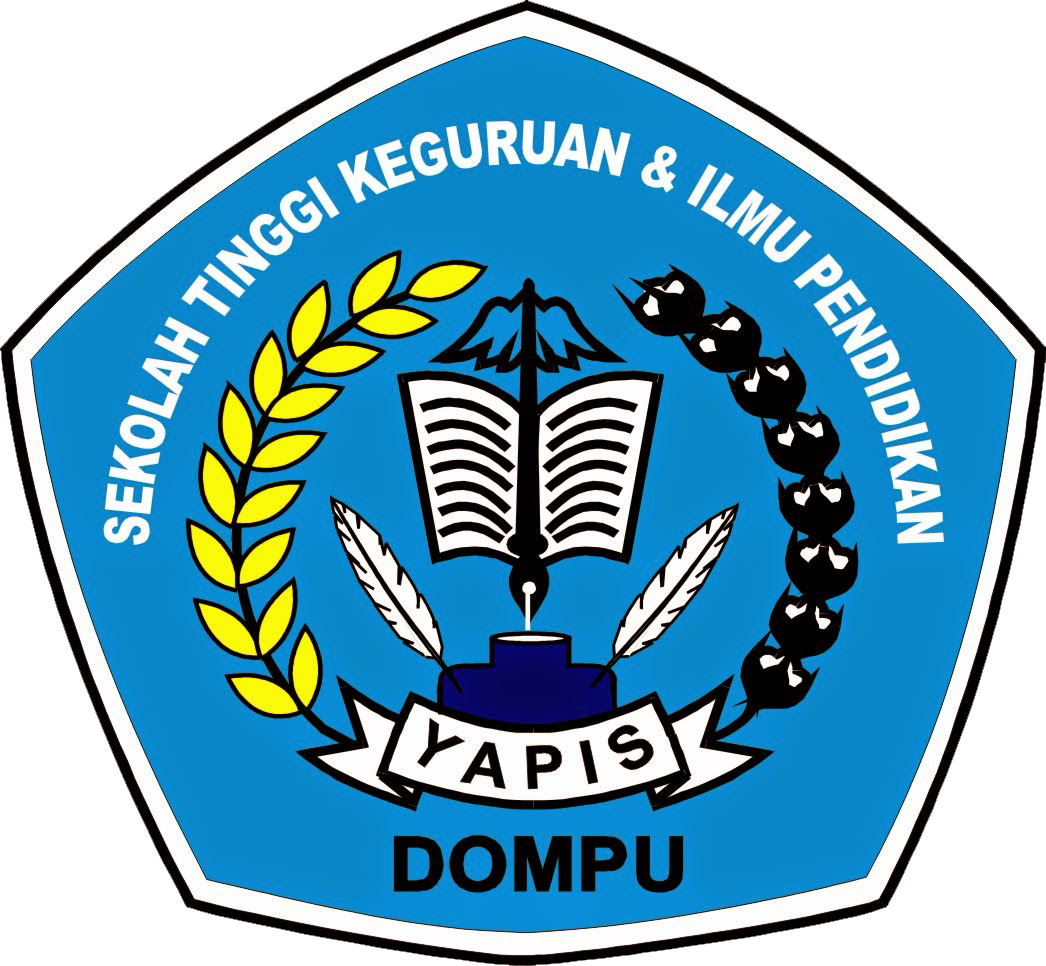 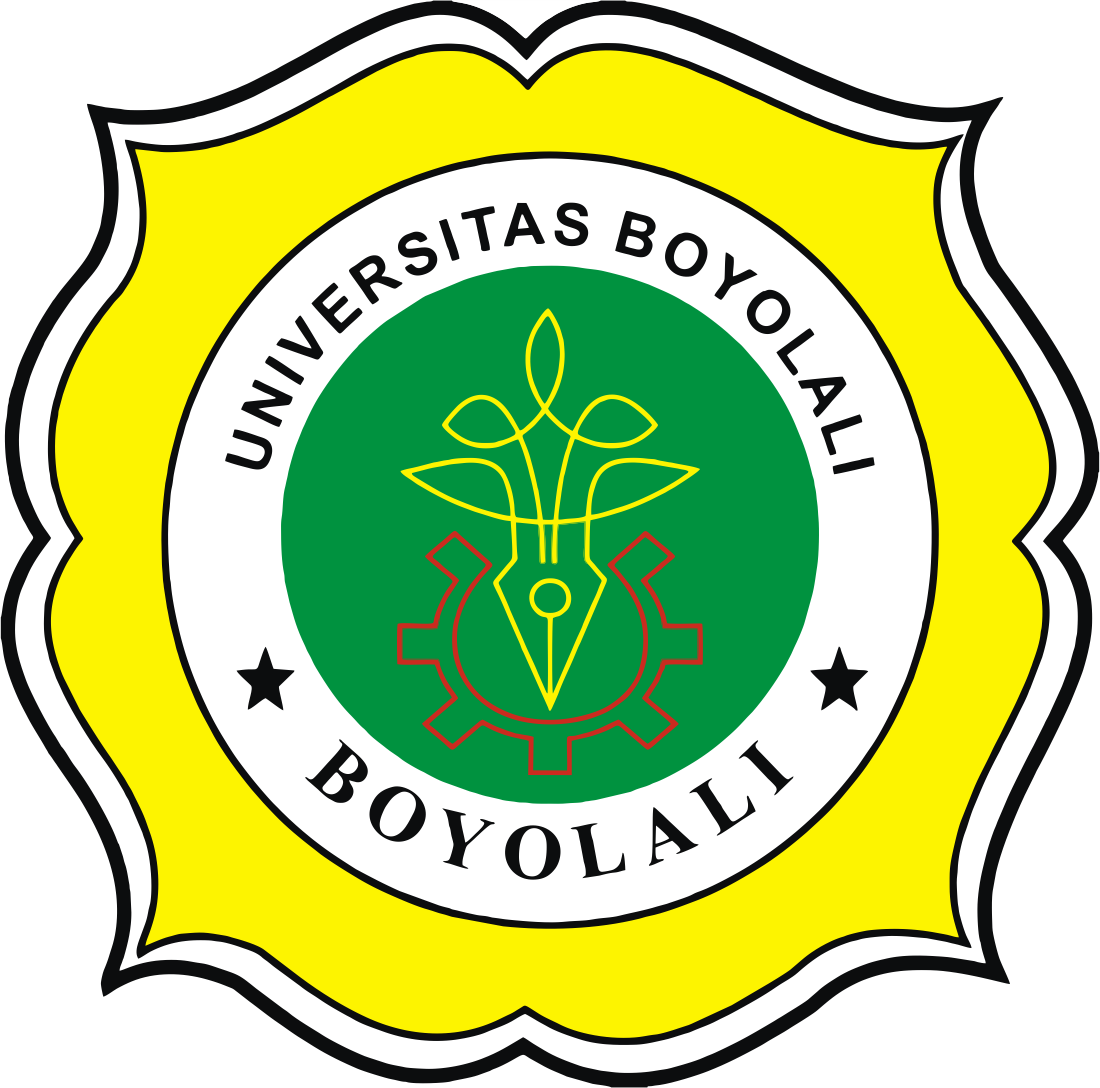 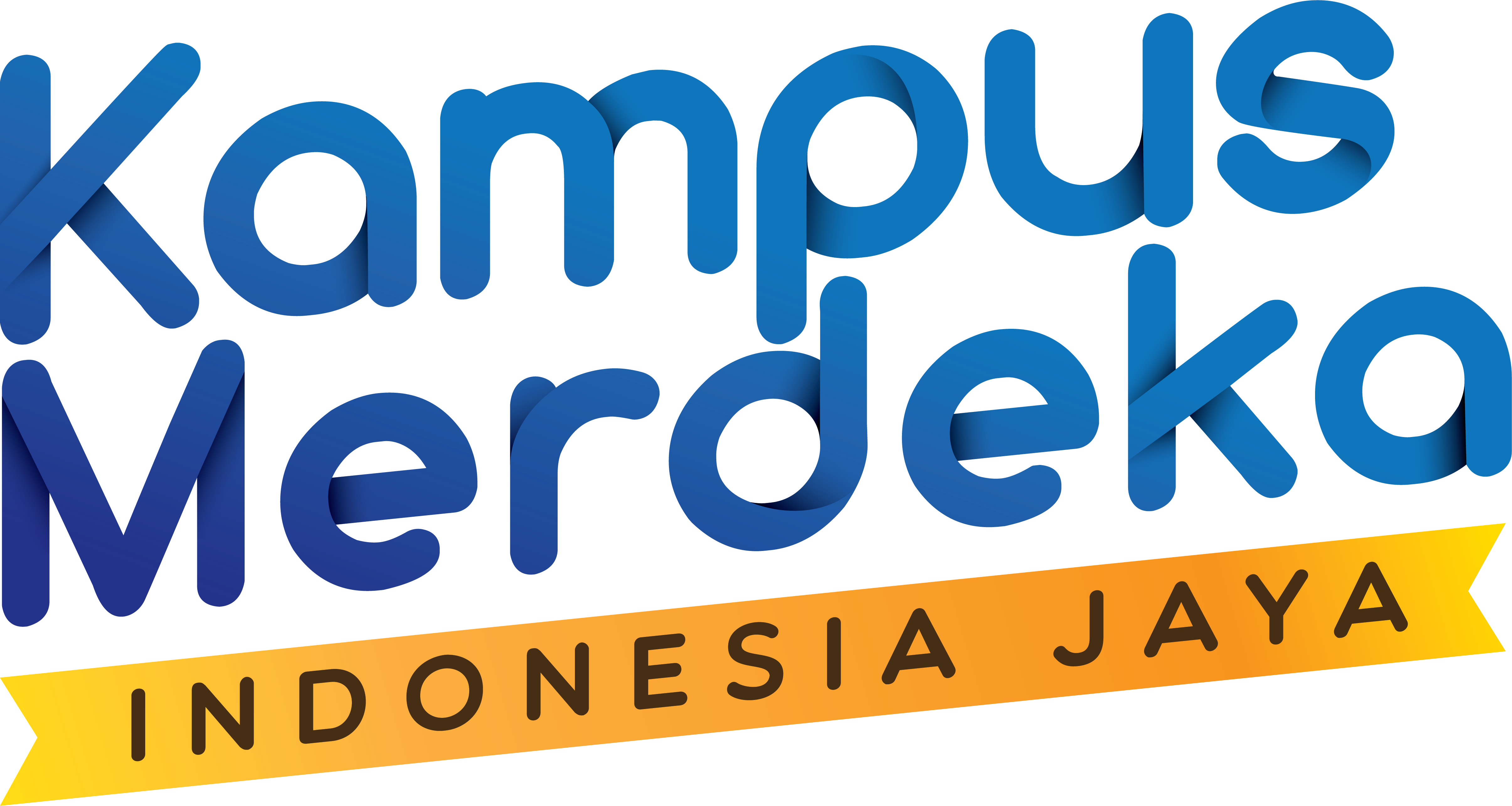 QUERY CREATE, READ, UPDATE, & DELETE
Andi Prayudi, S.Pd., M.Kom
CREATE (MENAMBAH DATA)
Sintaks SQL yang digunakan untuk penambahan record baru kedalam sebuah tabel.
Sintaks: INSERT INTO Nama_tabel [(nama_kolom1,…)] values (nilai atribut1, …)
Contoh:
Masukan data Mahasiswa dengan Nim 10296832, Nama Nurhayati beralamat di Jakarta
INSERT INTO Mahasiswa (Nim, Nama, Alamat) values (“10296832”,”Nurhayati”,“Jakarta”);
Andi Prayudi, S.Pd., M.Kom
UPDATE (UBAH DATA)
Sintaks SQL yang digunakan untuk mengubah nilai atribut pada suatu record dari sebuah tabel.
Sintaks : UPDATE nama_table SET nama_kolom = value_1 WHERE kondisi ;
Contoh:
Ubah alamat menjadi “Depok” untuk mahasiswa yang memiliki NIM “10296832”
UPDATE Mahasiswa SET ALAMAT=”Depok” WHERE NIM=” 10296832”;
Andi Prayudi, S.Pd., M.Kom
DELETE (HAPUS DATA)
Sintaks SQL yang digunakan untuk menghapus record dari sebuah tabel.
Sintaks: DELETE FROM nama_table WHERE kondisi
Contoh:
Hapus data Mahasiswa yang mempunyai NIM “21198002”
DELETE FROM Mahasiswa WHERE NIM=” 21198002”
Andi Prayudi, S.Pd., M.Kom
SELECT (MENAMPILKAN DATA)
Sintaks : SELECT [DISTINCT | ALL] nama_kolom FROM nama_table [ WHERE condition ] [ GROUP BY column_list ] [HAVING condition ] [ ORDER BY column_list [ASC | DESC]]
Andi Prayudi, S.Pd., M.Kom
DATA YANG AKAN DITAMPILKAN
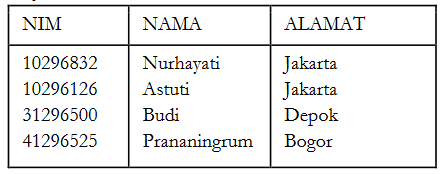 Andi Prayudi, S.Pd., M.Kom
TAMPILKAN SEMUA DATA MAHASISWA
SELECT NIM,NAMA,ALAMAT FROM Mahasiswa;
Atau SELECT * FROM Mahasiswa; 
Maka hasilnya adalah :
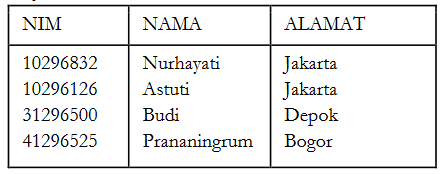 Andi Prayudi, S.Pd., M.Kom
TAMPILKAN DATA SESUAI KRITERIA
SELECT NAMA_MK FROM MataKuliah WHERE SKS=2
Maka Hasilnya :
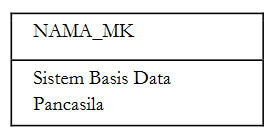 Andi Prayudi, S.Pd., M.Kom
TAMPILKAN DATA SESUAI KRITERIA
Tampilkan semua data nilai dimana nilai MID lebih besar sama dengan 60 atau nilai finalnya lebih besar 75. maka penulisannya :
SELECT * FROM Nilai WHERE MID >= 60 OR FINAL > 75
Hasilnya:
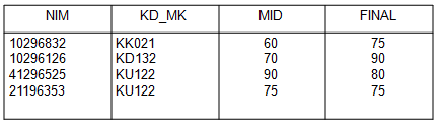 Andi Prayudi, S.Pd., M.Kom